«Родительный падеж имён существительных множественного числа»Подготовила учитель начальных классов МАОУ СОШ №12 имени И.С.ЛазаренкоРожнова К.И.
Где есть желание, найдётся путь.
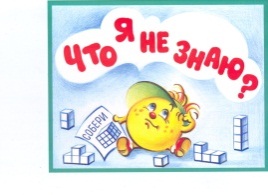 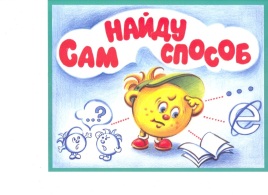 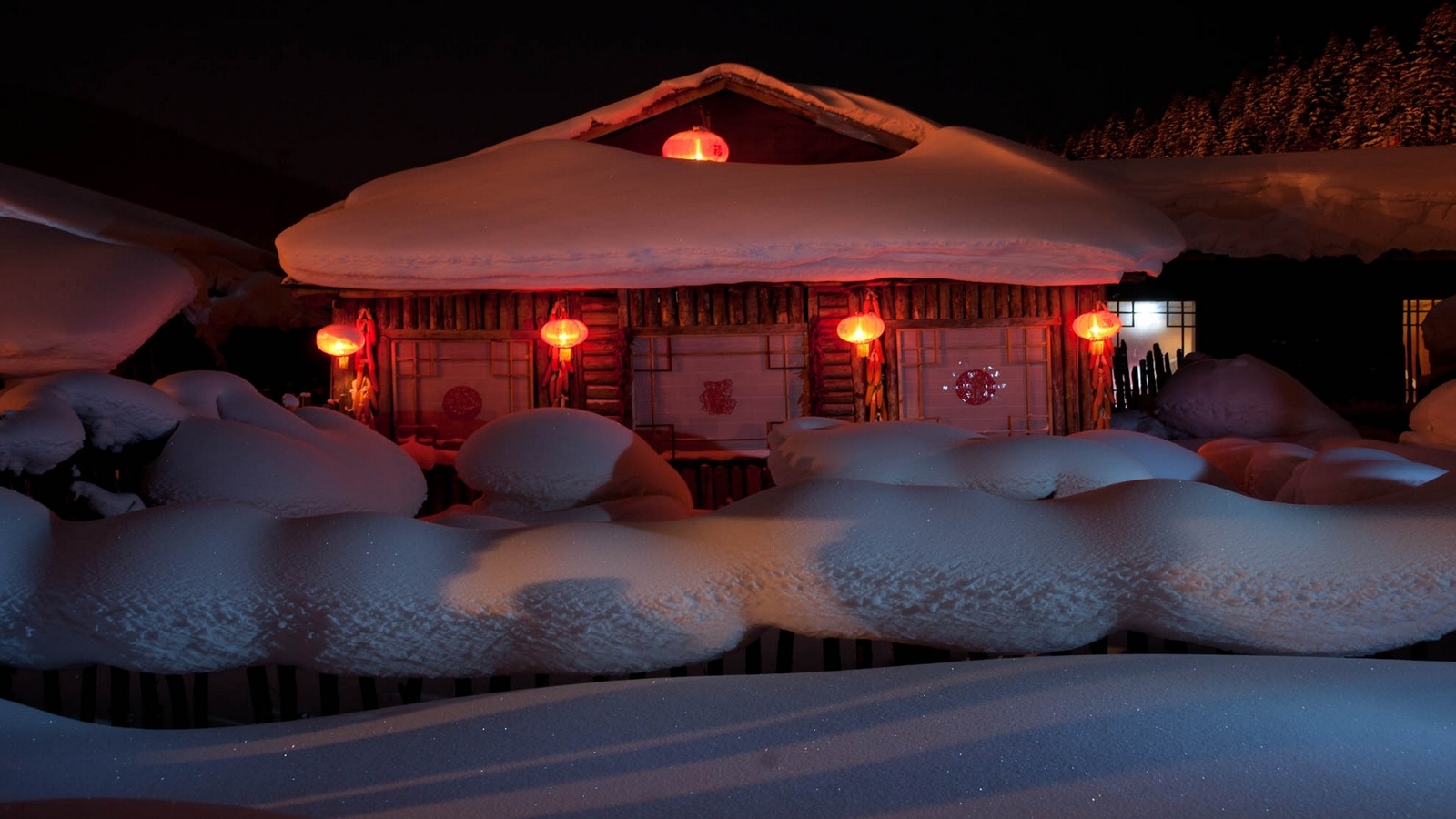 Он без красок и белил 
 крыши города белил.
(Снег.)
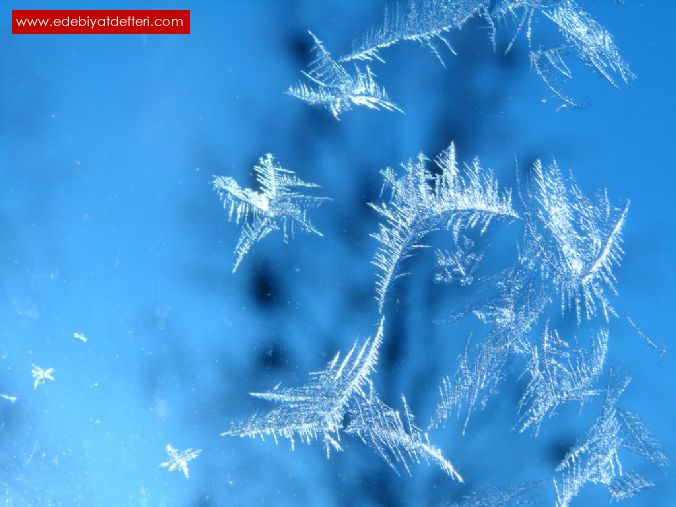 Анаграммы
СНЕПАДГО

ЖОКСНЕ

СНЕКИЖИН

СНЕВИКГО
СНЕГОПАД
СНЕЖОК
СНЕЖИНКИ
СНЕГОВИК
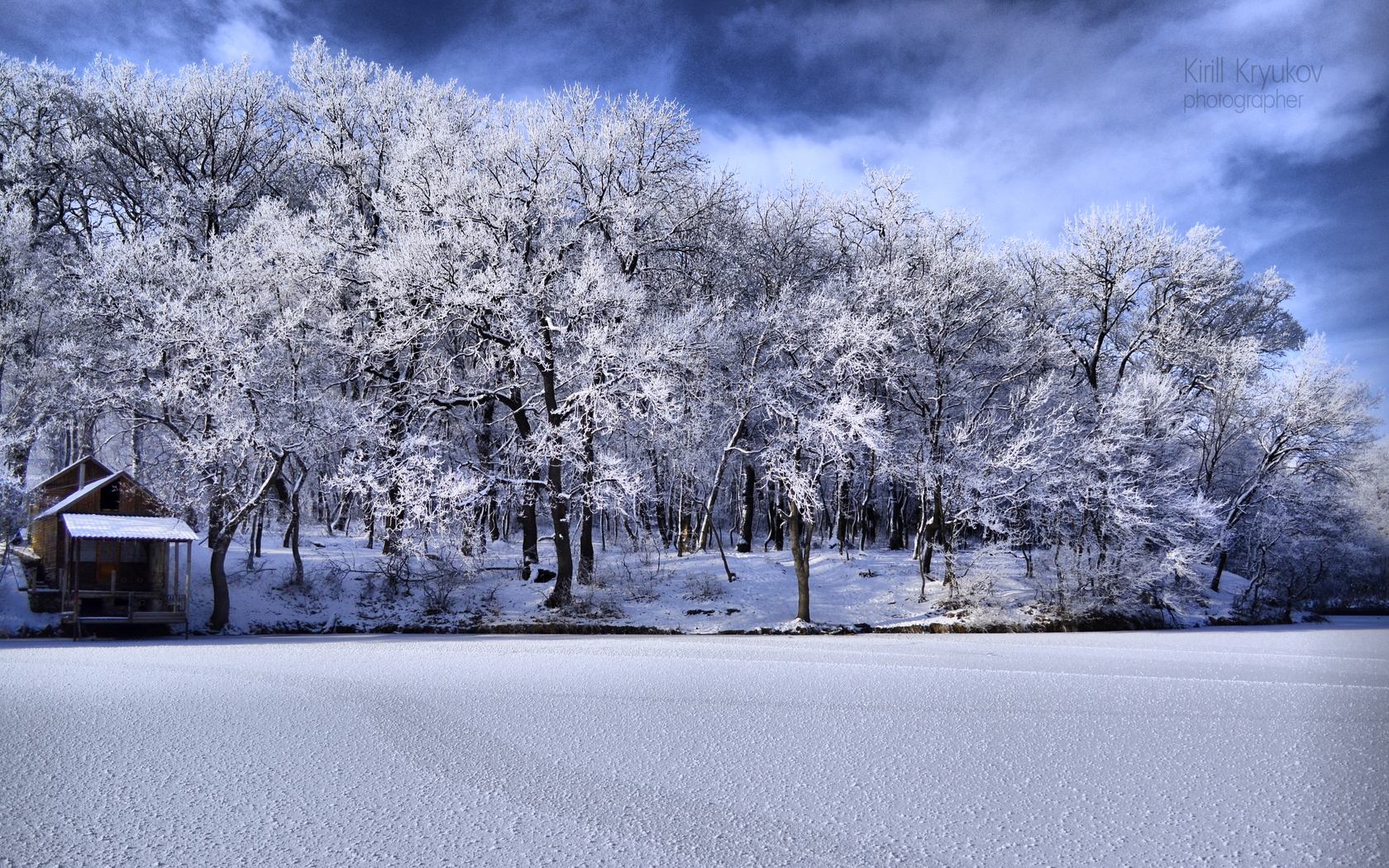 Нет без леса России,
   Без снегов и озер,
   Нет без сумерек синих
   И без розовых зорь.
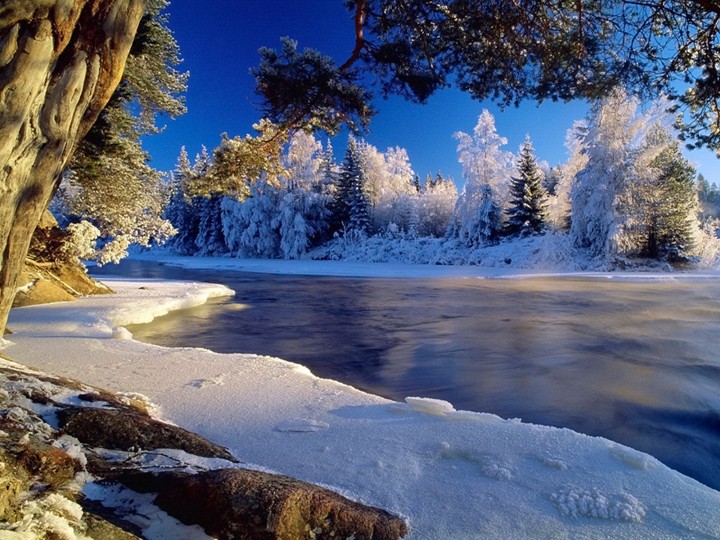 ТЕМА
Тема урока: «Родительный падеж существительных  множественного числа».
конь
снег
месяц
снегирь
ночь 
площадь
зима  
улица
облако поле  
море
дерево
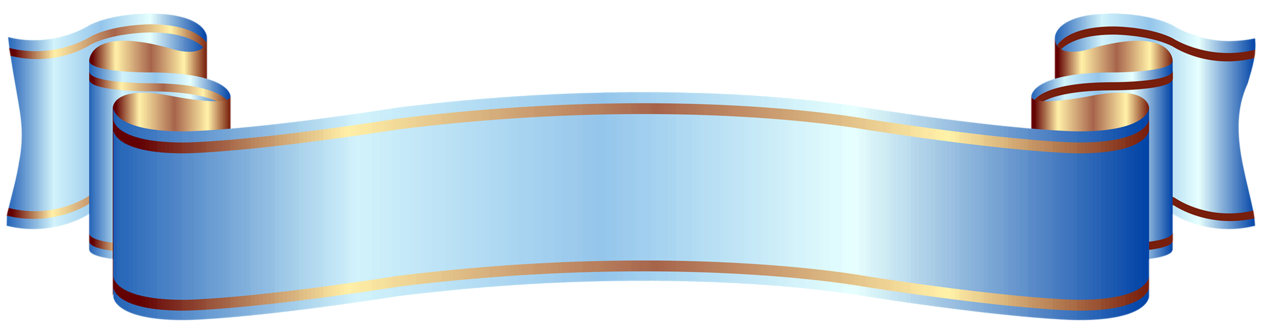 1ряд-  существительные мужского рода
2ряд- существительные женского рода
3ряд- существительные среднего рода
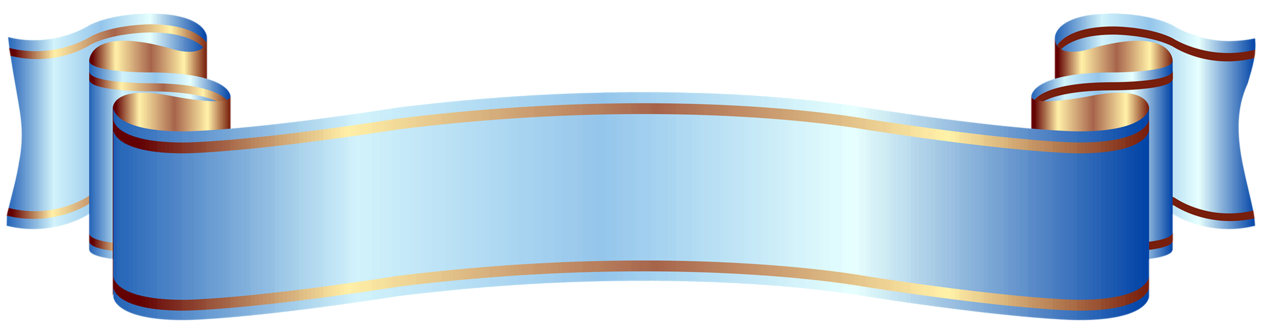 Проверим себя
1 ряд
Нет( кого? чего?) коней, снегов, месяцев, снегирей.
Р.п.
Р.п.
Р.п.
Р.п
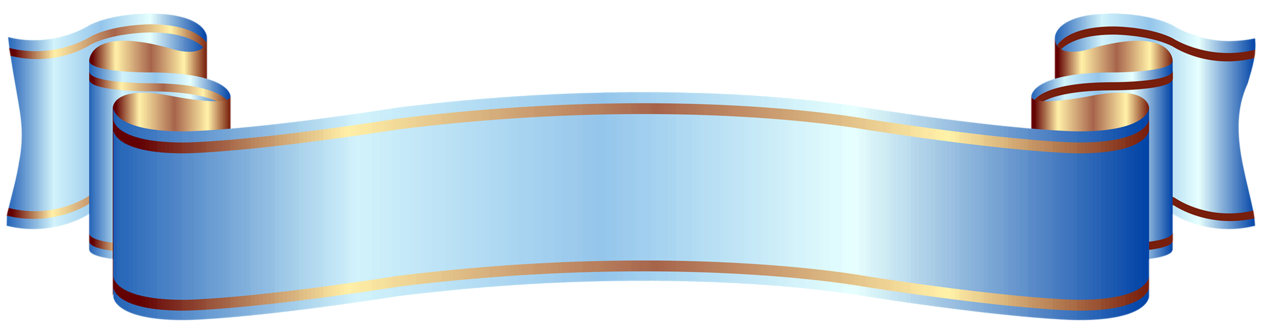 Проверим себя
2 ряд
Нет (чего?) ночей, площадей,зим,     улиц.
Р.п.
Р.п.
Р.п.
Р.п.
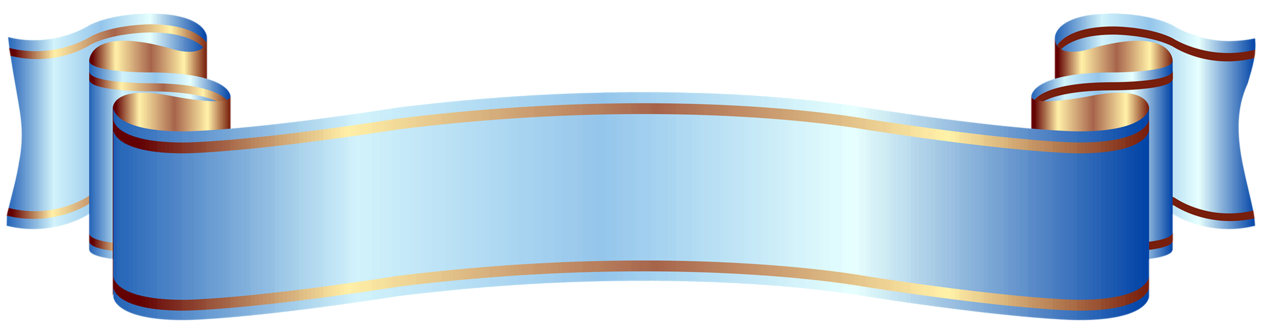 Проверим себя
3 ряд
Р.п.
Нет (чего?) облаков,     полей,  морей  деревьев.
Р.п.
Р.п
Р.п.
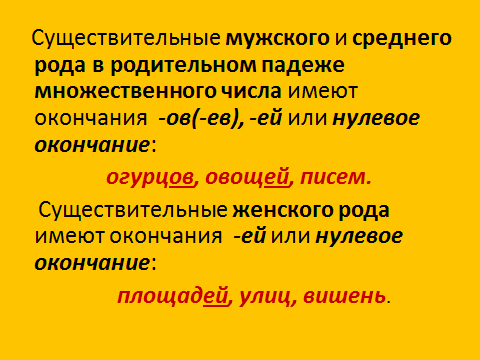 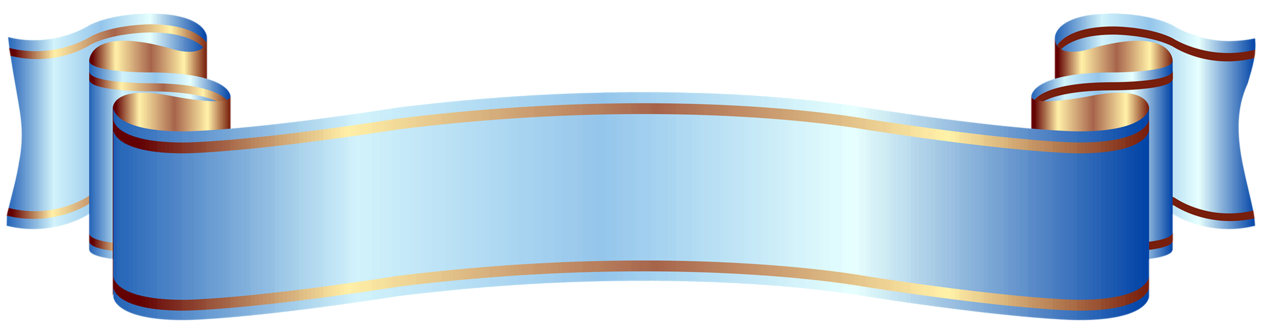 Физминутка “Зимняя сказка”
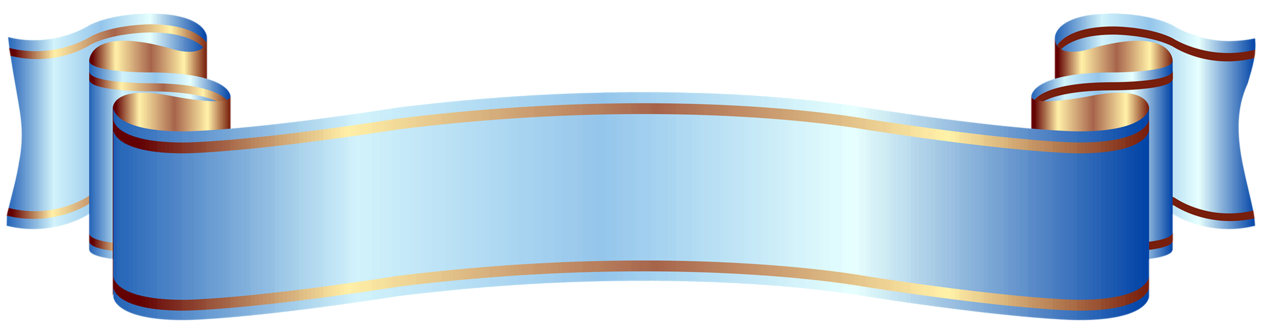 Покормите птиц зимой!
Ребята развесили кормушки на ветвях берез,  осин, елей и насыпали туда несколько граммов ягод.
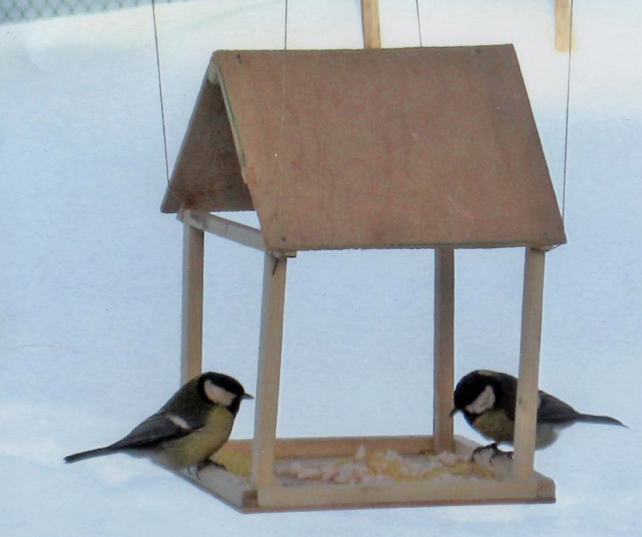 [Speaker Notes: Словарное слово граммов!]
Алгоритм распознавания падежа имени существительного.
1.Найду слово - командир.
2.Задам от него вопрос к слову - солдату. 
3.Посмотрю на предлог, если есть.
4.Выберу падеж.
5.Вспомню окончания имён существительных в родительном падеже во множественном числе , учитывая род.
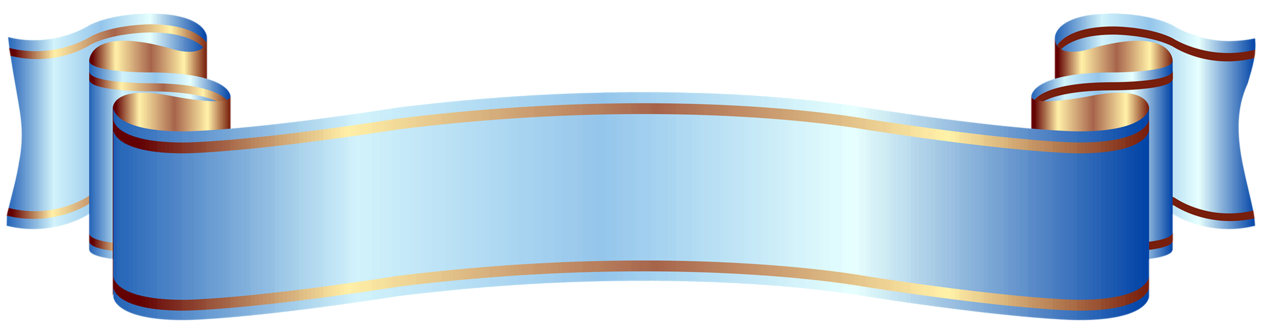 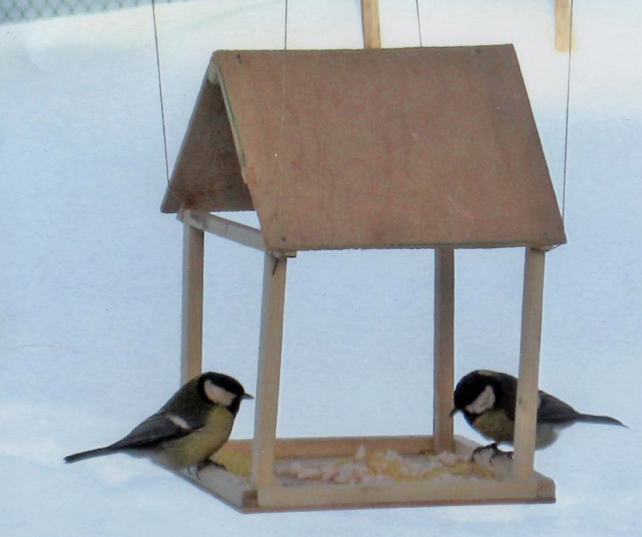 Ребята развесили кормушки на ветвях берез,      осин,      елей      и насыпали туда и несколько граммов   ягод.
Р.п
Р.п.
Р.п.
Р.п
1.Названия овощей,фруктов:огурцов, мандаринов, бананов- ов, но яблок, гранат.
2.Пара сапог, кед, чулок, ботинок, валенок, туфель, варежек, перчаток- нулевое окончание, но носков- ов)
3.Названия народов:монголов, таджиков, татаров -ов.
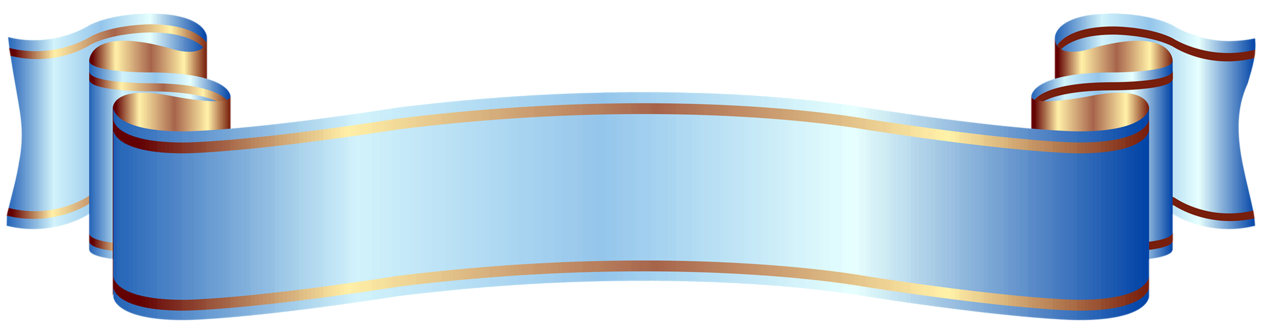 Запомнить!
Отметь знаком “+” имена существительные, которые в родительном падеже множественного числа имеют нулевое окончание.
Огурцы                  
Улицы                   
Фабрики                  
Помидоры   
Граммы   
Сапоги                    
Яблоки                    
Места                       
Задачи
Проверь себя
Огурцы                  
Улицы                       +
Фабрики                   +
Помидоры   
Граммы   
Сапоги                      +
Яблоки                      +
Места                        +
Задачи                      +
Как правильно сказать?
У рыбов нет зубов,
У рыбей нет  зубей,
У рыб нет зуб?
Как правильно сказать?
У рыбов нет зубов,
У рыбей нет  зубей,
У рыб нет зуб       ?
В этой шутке есть большая доля правды: здесь представлены все три нормативных окончания формы род. падежа мн. числа: - ов (ев), ей , нулевое.
На какие вопросы отвечают имена существительные в родительном падеже множественного числа?
Какие окончания имеют существительные в родительном падеже множественного числа?
САМООЦЕНКА
Кто работал так, как первый человек ?
Кто работал добросовестно?
Кто принимал участие в строительстве храма Знаний на уроке?
Домашнее задание
1 уровень- средней сложности (голубые  карточки)
2 уровень- повышенной сложности ( розовые  карточки)
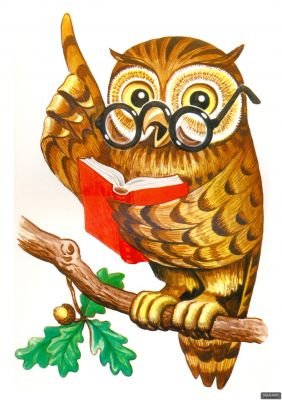 МОЛОДЦЫ!